الصف: الأولالمادة: حسابالدرس: المقارنة بين الأعداد
مخرجات التعلم
- أن يقارن التلميذ بين المجموعات باستخدام عبارة أكــبر من
- أن يقارن التلميذ بين المجموعات باستخدام عبارة أصغر من
أن يوازن التلميذ بين المجموعات باستخدام إشارة = -
أصل المجموعة بالعدد المناسب
3
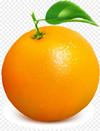 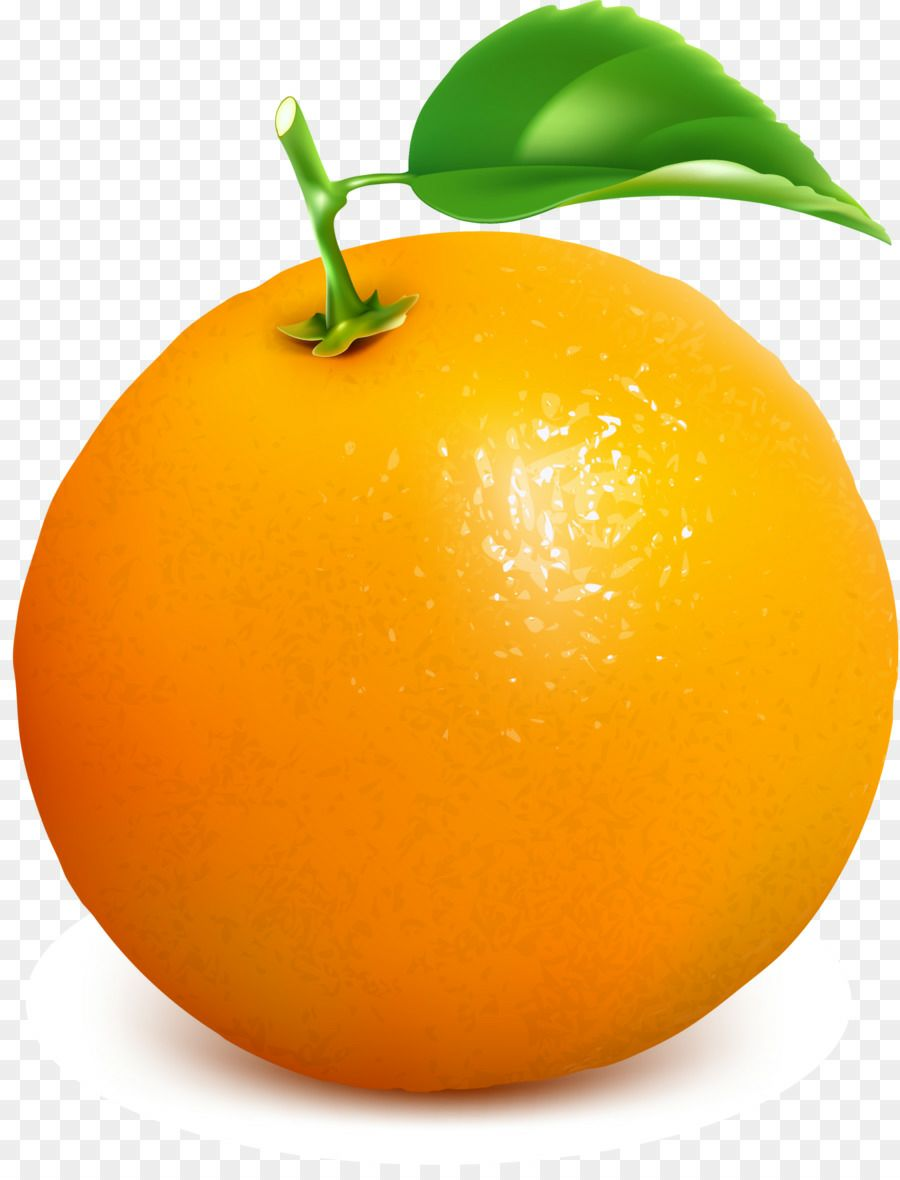 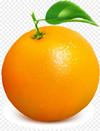 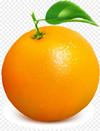 1
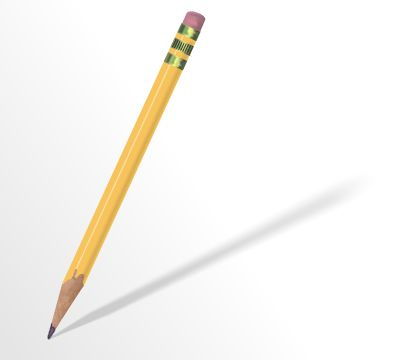 4
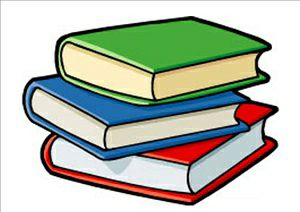 0
أحوط المجموعة الأكثر
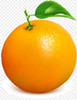 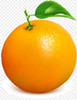 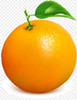 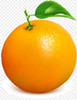 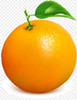 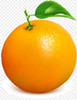 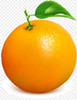 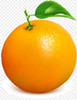 أحوط المجموعة الأكثر
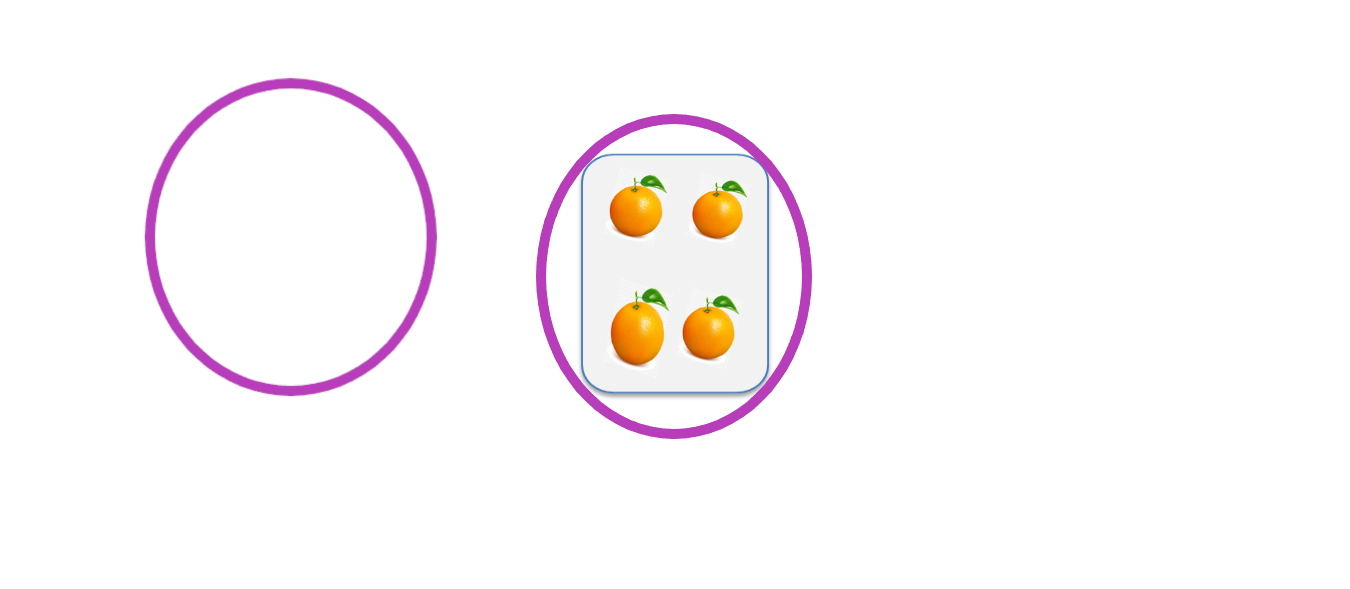 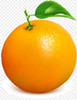 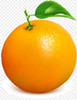 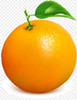 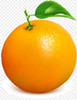 أحوط المجموعة الأقل
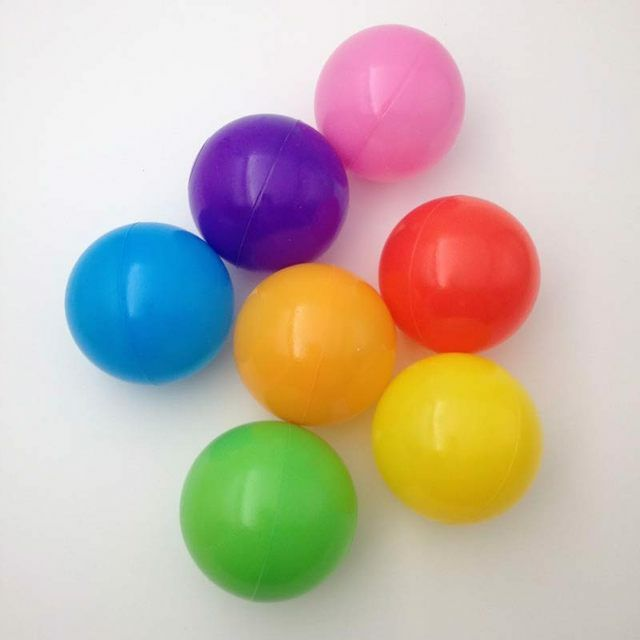 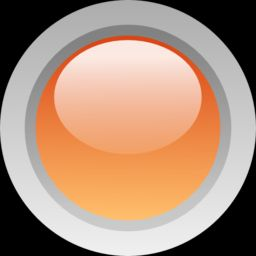 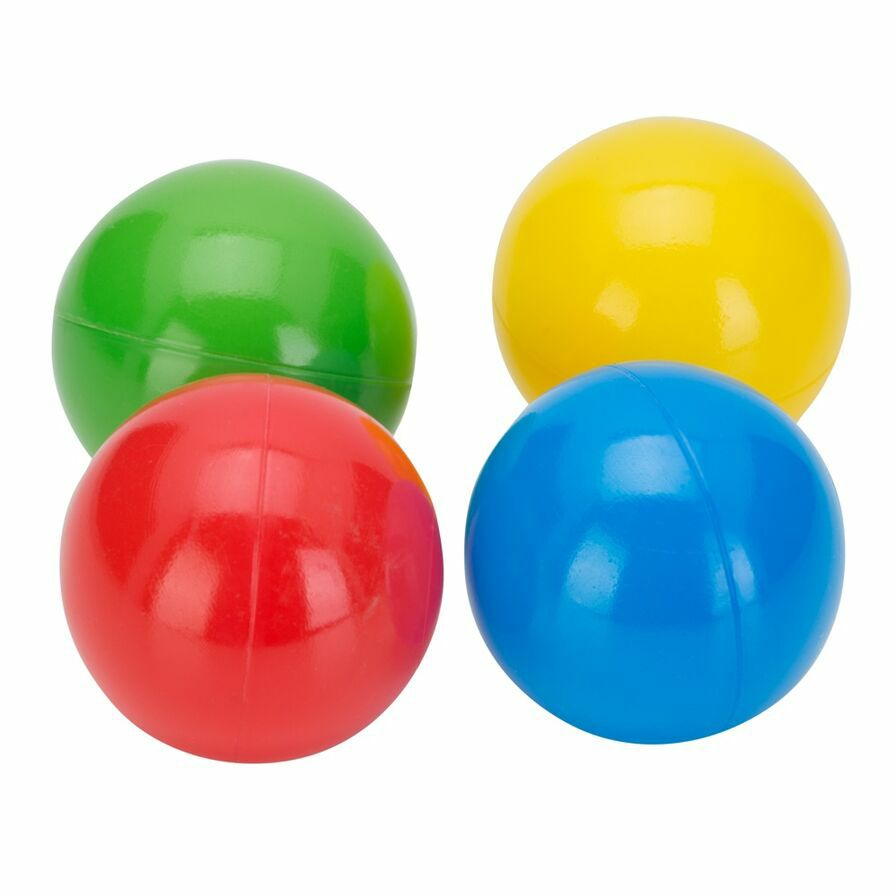 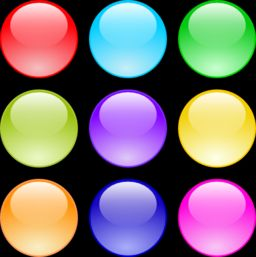 أحوط المجموعة الأقل
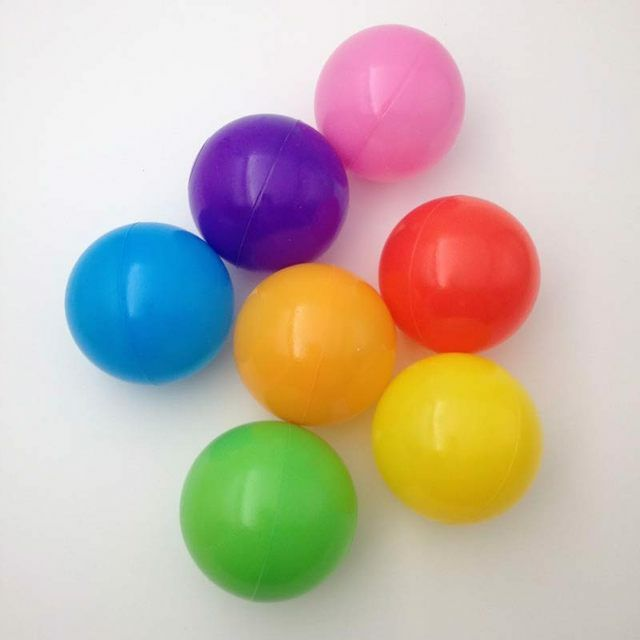 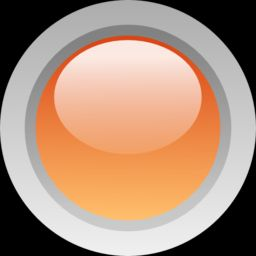 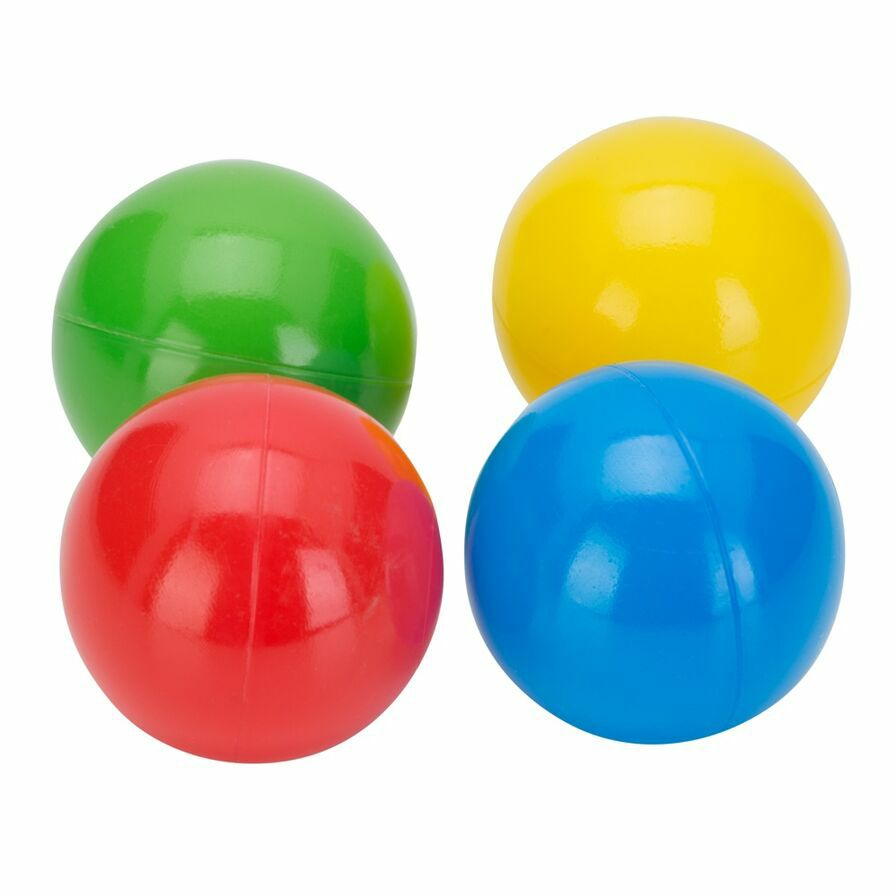 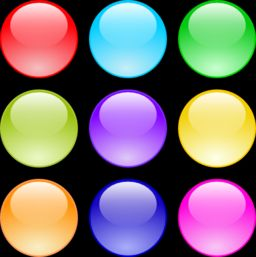 أصل بخط بين كل طفل وفرشاة أسنانه
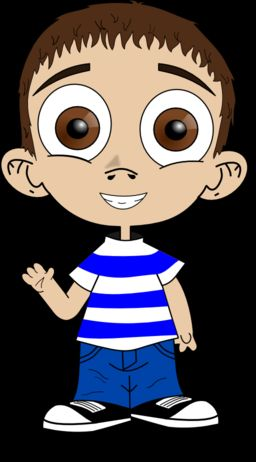 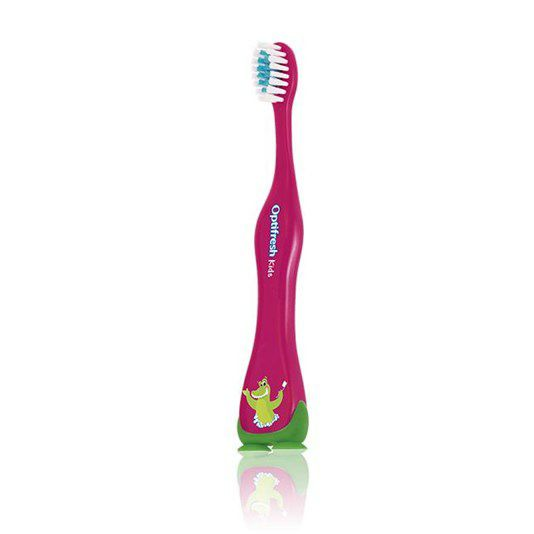 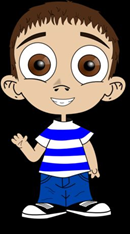 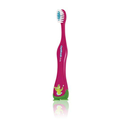 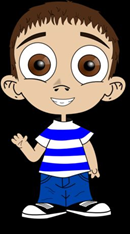 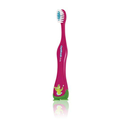 أصل بخط بين كل طفل وفرشاة أسنانه
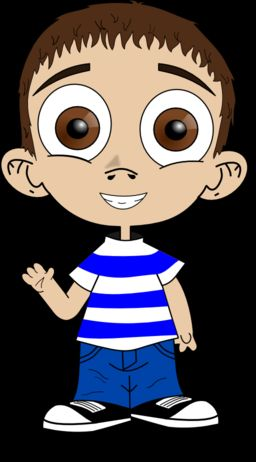 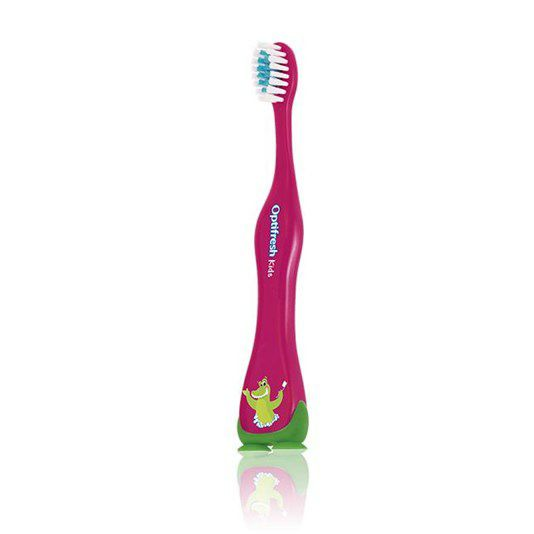 عدد            هو 3   عدد                     هو3


لاحظ أن: عدد           يساوي عدد 
3       =      3
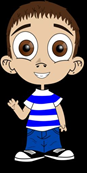 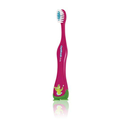 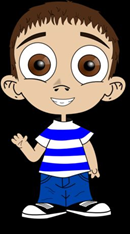 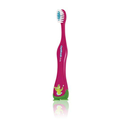 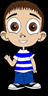 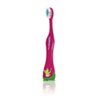 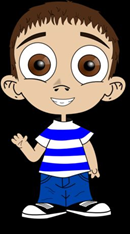 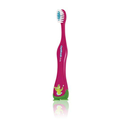 أوازن بين المجموعات
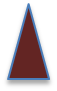 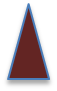 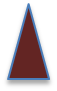 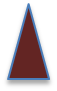 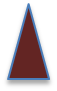 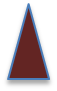 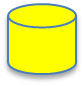 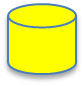 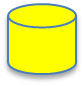 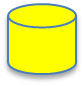 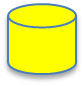 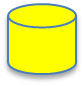 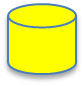 شكرا لكم على المتابعة